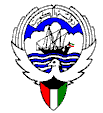 وزارة التربية
منطقة الفروانية التعليمية
دراسة باطن الأرض
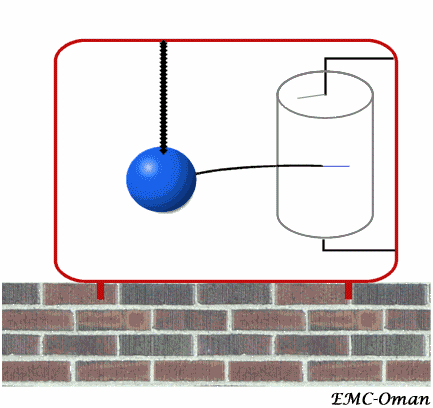 كيف تعرّف علماء الأرض على تركيب وبنية باطن الأرض؟
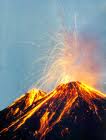 ملاحظات مباشرة للصخور المنصهرة أو الصهارة التي تتدفق من البراكين دليل على درجة الحرارة العالية في باطن الأرض. 

 ملاحظات غير المباشرة بناء على كيفية انتقال الموجات التصادمية من الزلازل خلال الأرض.
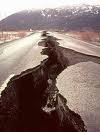 الزلازل : حركات فجائية للقشرة الأرضية
تُحدث موجات تصادمية في الأرض
تسمى هذه الموجات بالموجات الزلزالية الاهتزازية
تقاس الموجات الزلزالية بواسطة جهاز
السيزموجراف ( تحديد الموجات الزلزالية )
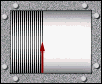 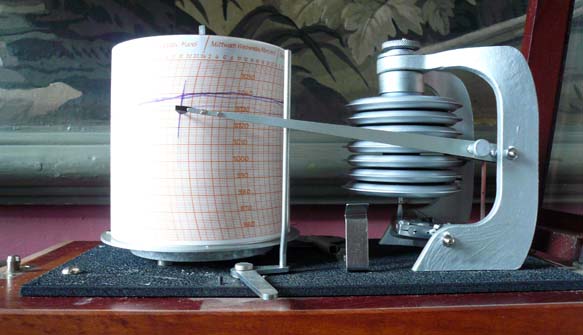 الموجات الزلزالية
الموجات الطولية P
الموجات المستعرضة S
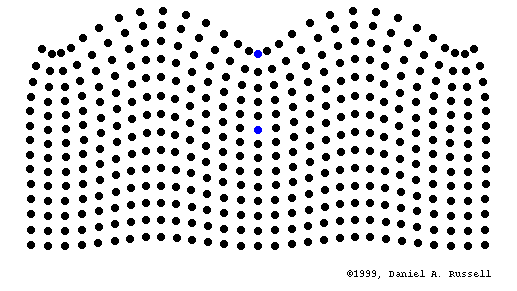 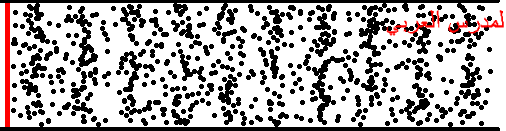 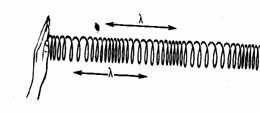 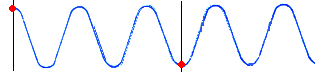 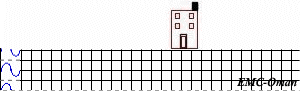 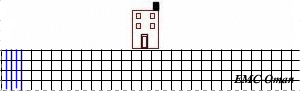 تتوقف السرعة التي تمر بها الموجة الزلزالية على
كثافة الصخور
 
الكثافة العالية تعني السرعة العالية
ماذا يحدث عندما تمر الموجة من صخور ذات كثافة معينة الى صخور اخرى تختلف كثافتها تماما ؟
مسار الموجة قد ينحني بشدة
استطاع العلماء ان يحددوا من خلال انتقال الموجات الزلزالية :
أماكن الحدود الفاصلة بين طبقات الارض .  

تكوين الطبقات  وخواصها الفيزيائية .
اكتشف الحد الفاصل بين القشرة والوشاح وسماه نسبه الى اسمه حد الموهو
فقد وجد ان سرعة الموجات الزلزالية تزداد فجأه عند العمق بين  30الى 35 كم تحت سطح الأرض واستدل انه عند هذا العمق تصبح الصخور أكثر كثافة .
العالم الكرواتي أندريا موهورفيتشك